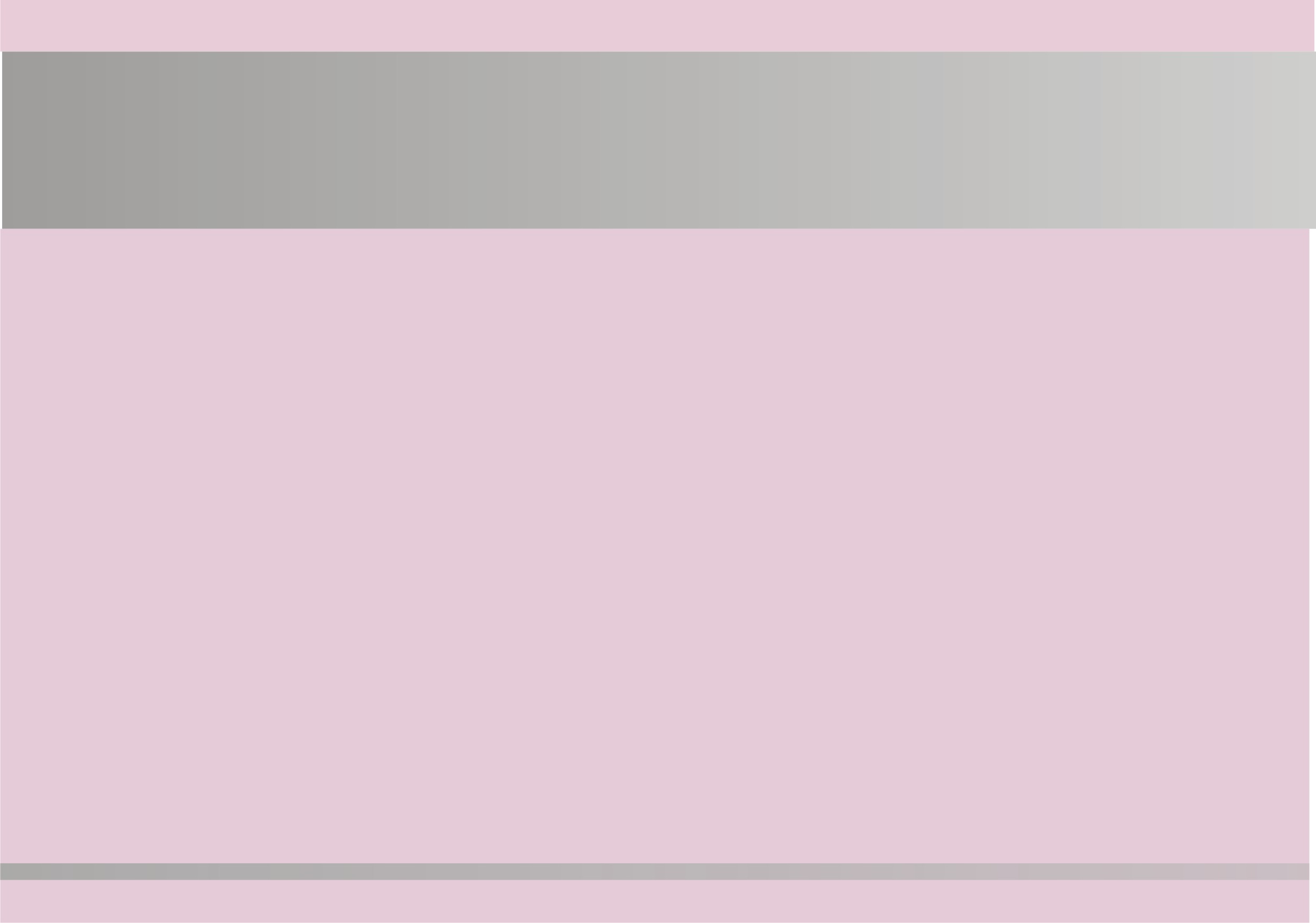 Информационно-коммуникативное обеспечение менеджмента
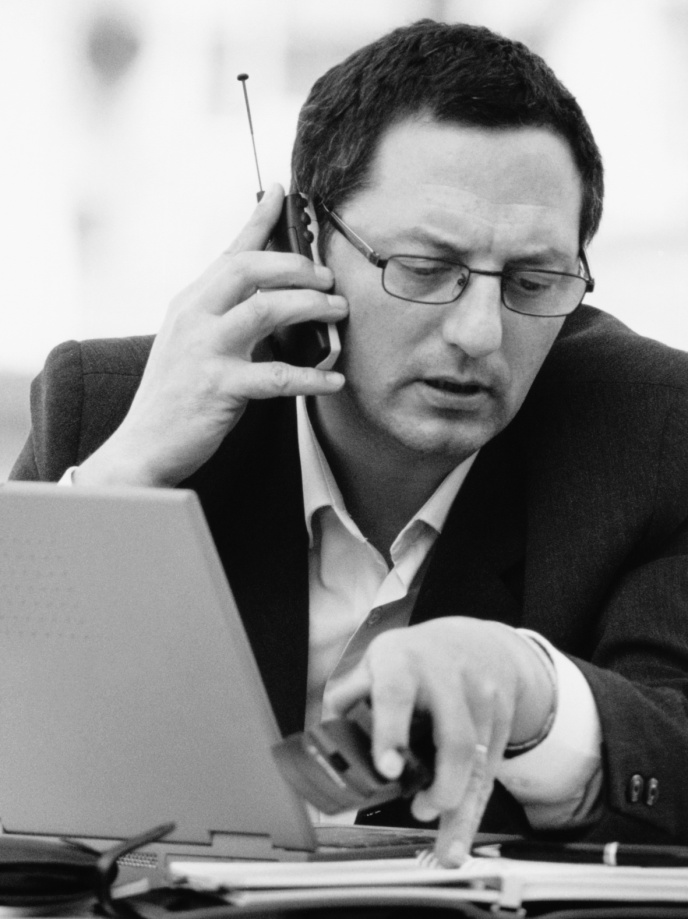 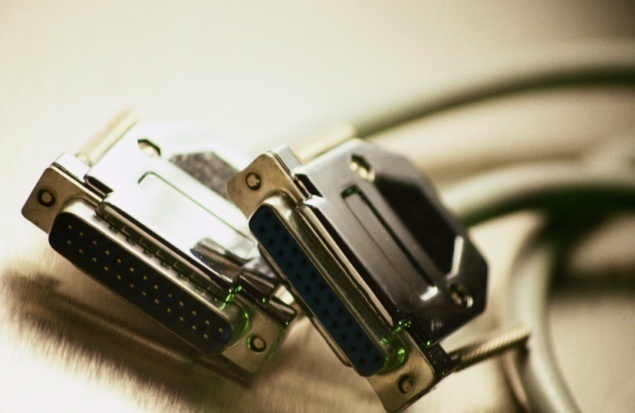 Виды коммуникации                         
Модель процесса коммуникации
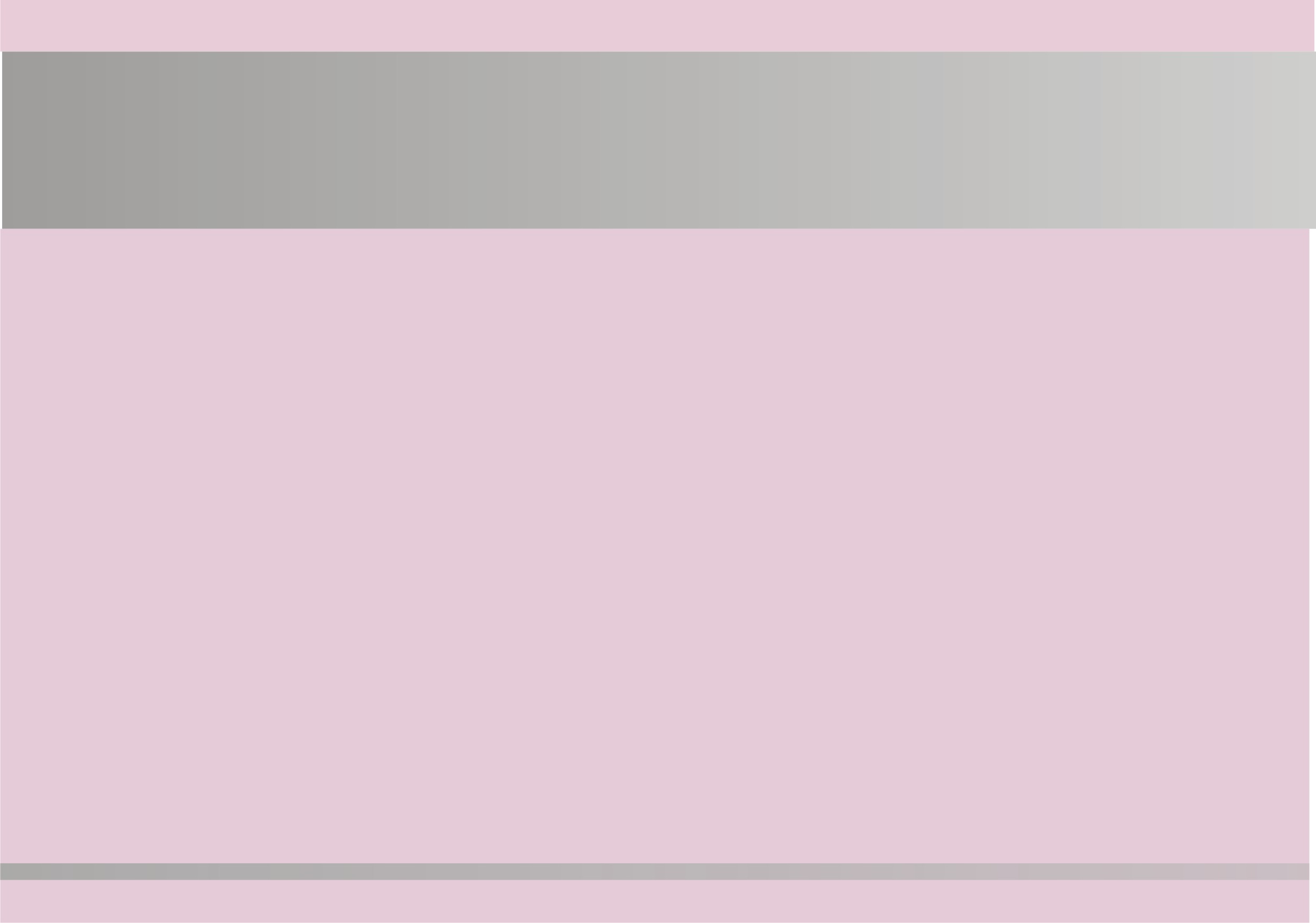 План лекции:
Понятие коммуникации
 Виды коммуникации
 Модель процесса       коммуникации
 Основные термины
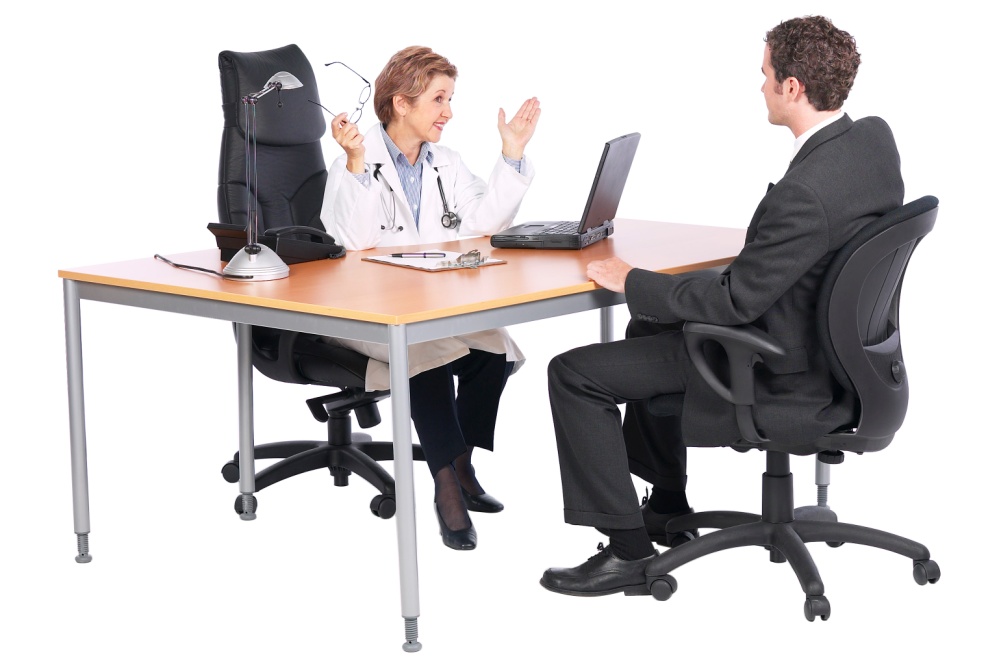 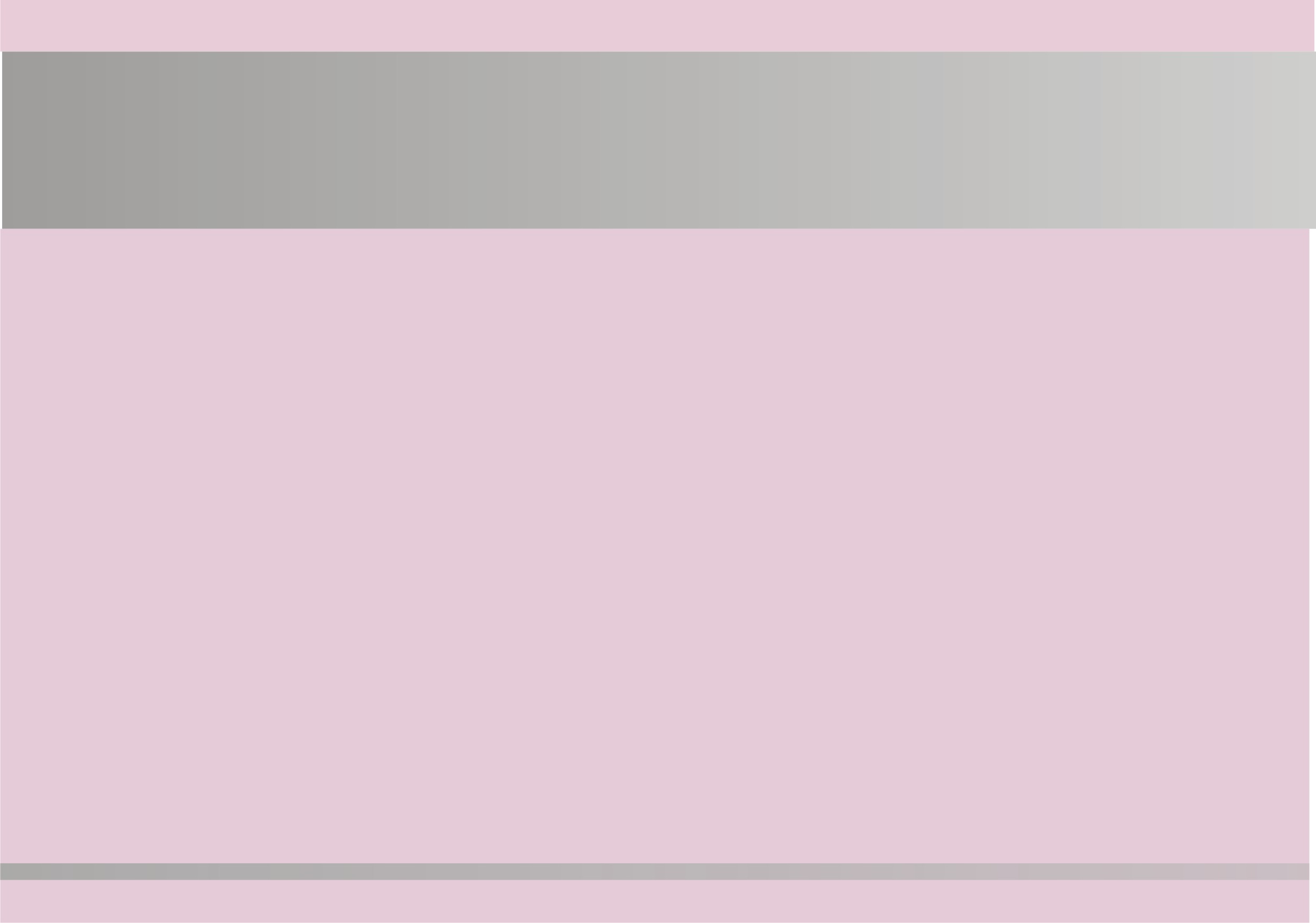 Понятие коммуникации
Коммуникация – это
 общение людей в процессе  совместной деятельности: обмен идеями, мыслями, информацией
 сложный процесс, состоящий из взаимосвязанных шагов, необходимых, чтобы сделать мысли одного человека понятными другим
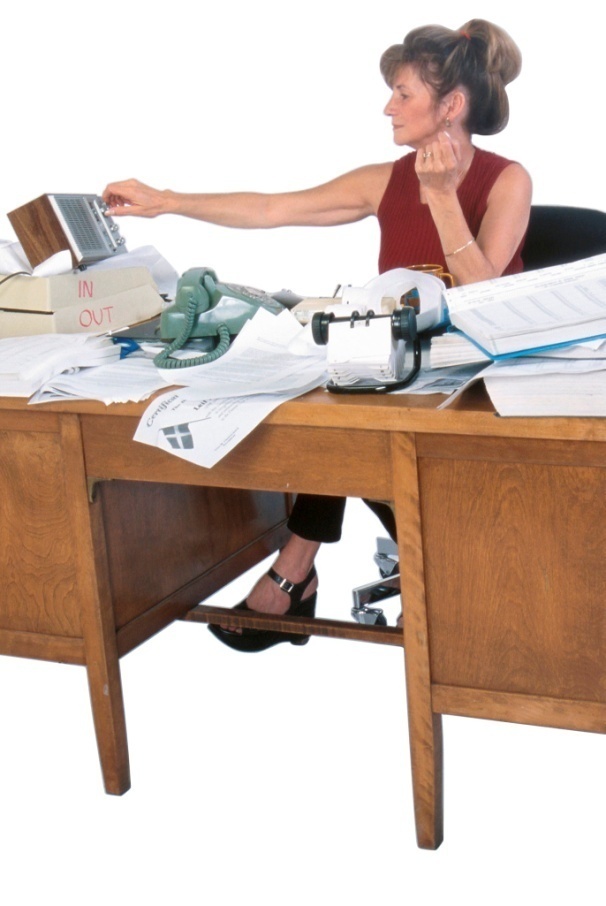 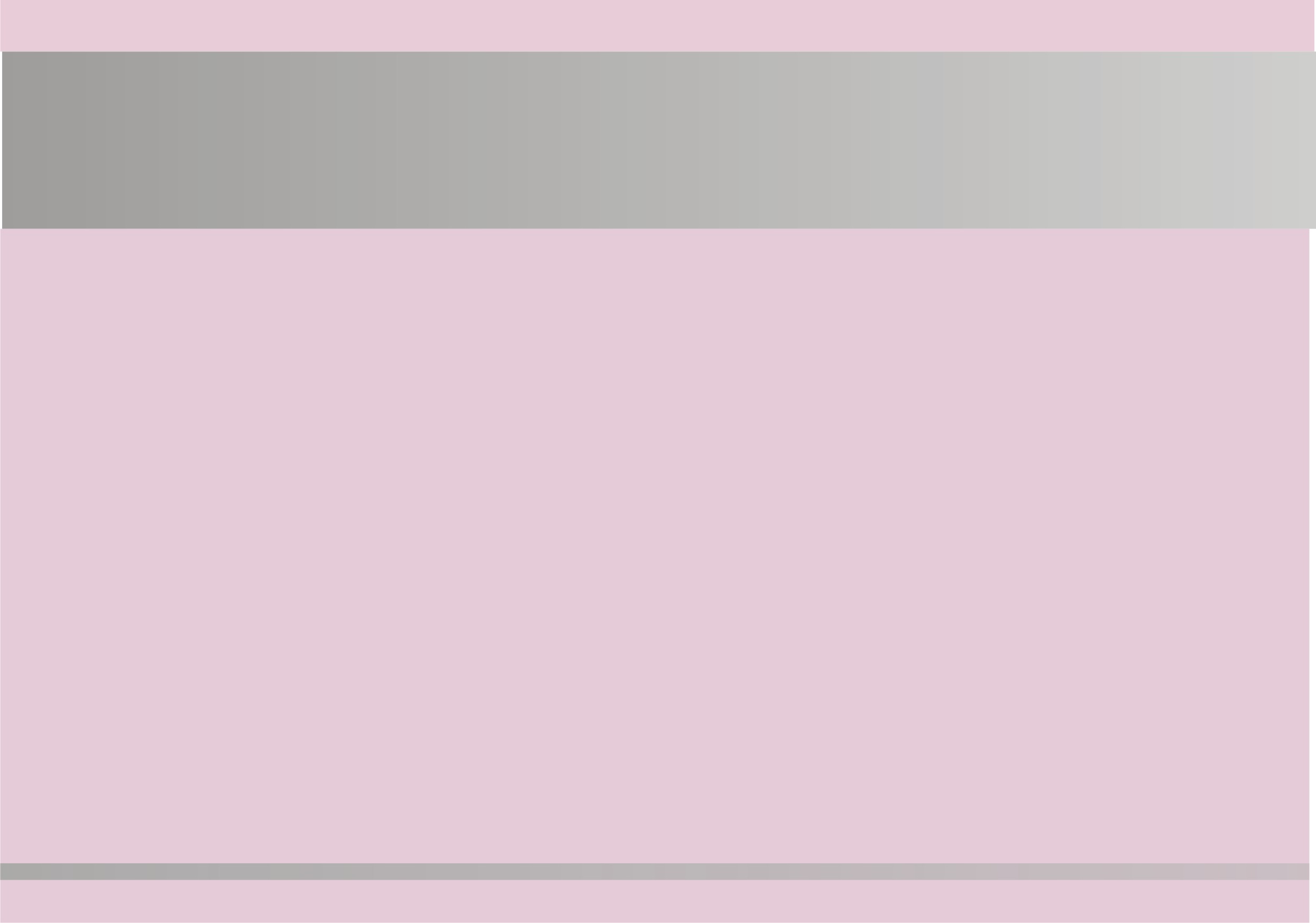 Виды  коммуникации
Вертикальные коммуникации
горизонтальные коммуникации
коммуникации, переходящие с уровня  на уровень внутри организации (восходящие  и нисходящие)
коммуникации, проходящие между внутренними подразделениями организации
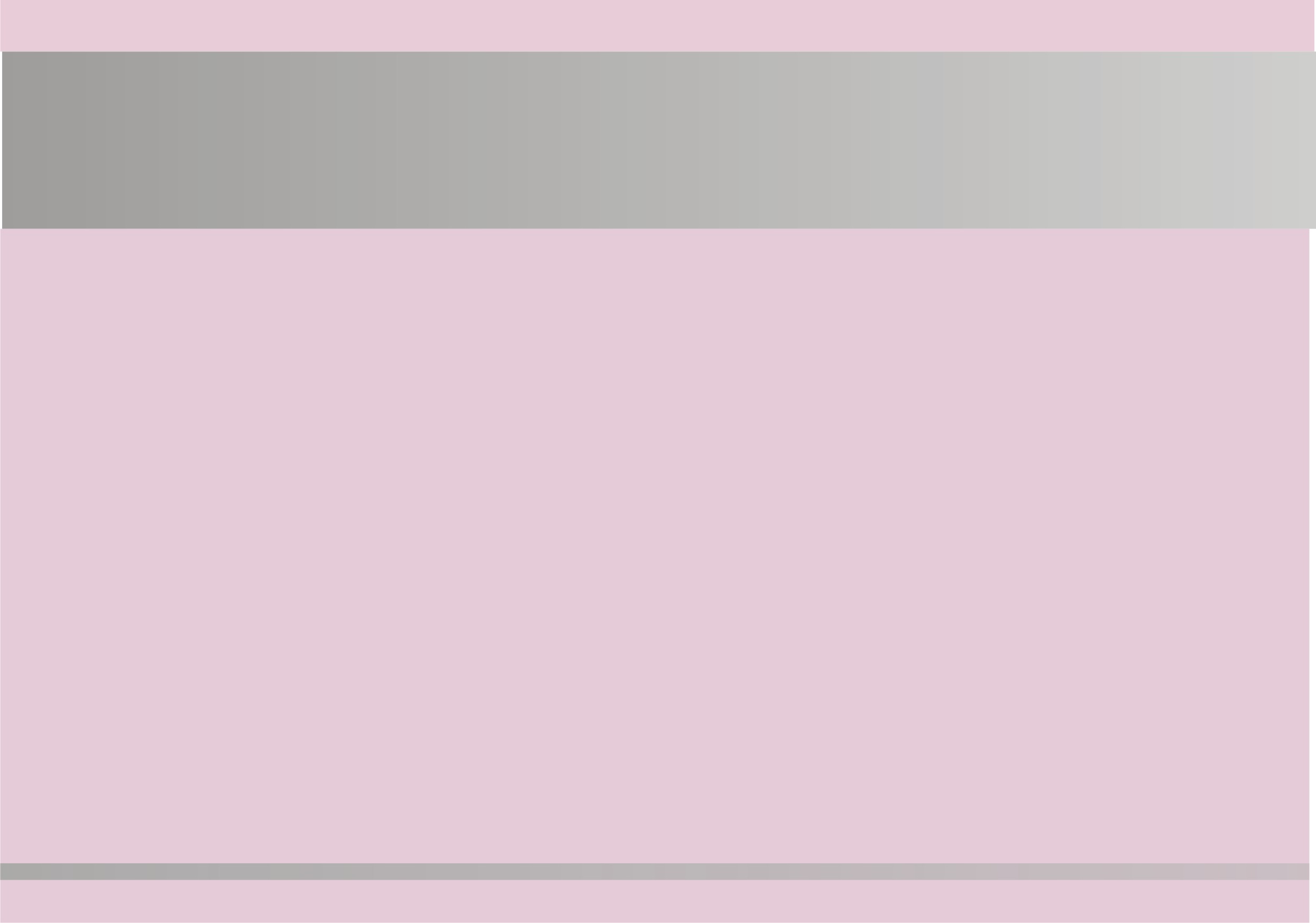 Виды  коммуникации
формальные коммуникации
неформальные коммуникации
коммуникации, отражающие связи, необходимые для выполнения функций, полномочий
коммуникации возникают в процессе человеческого общения по различным интересам (канал слухов)
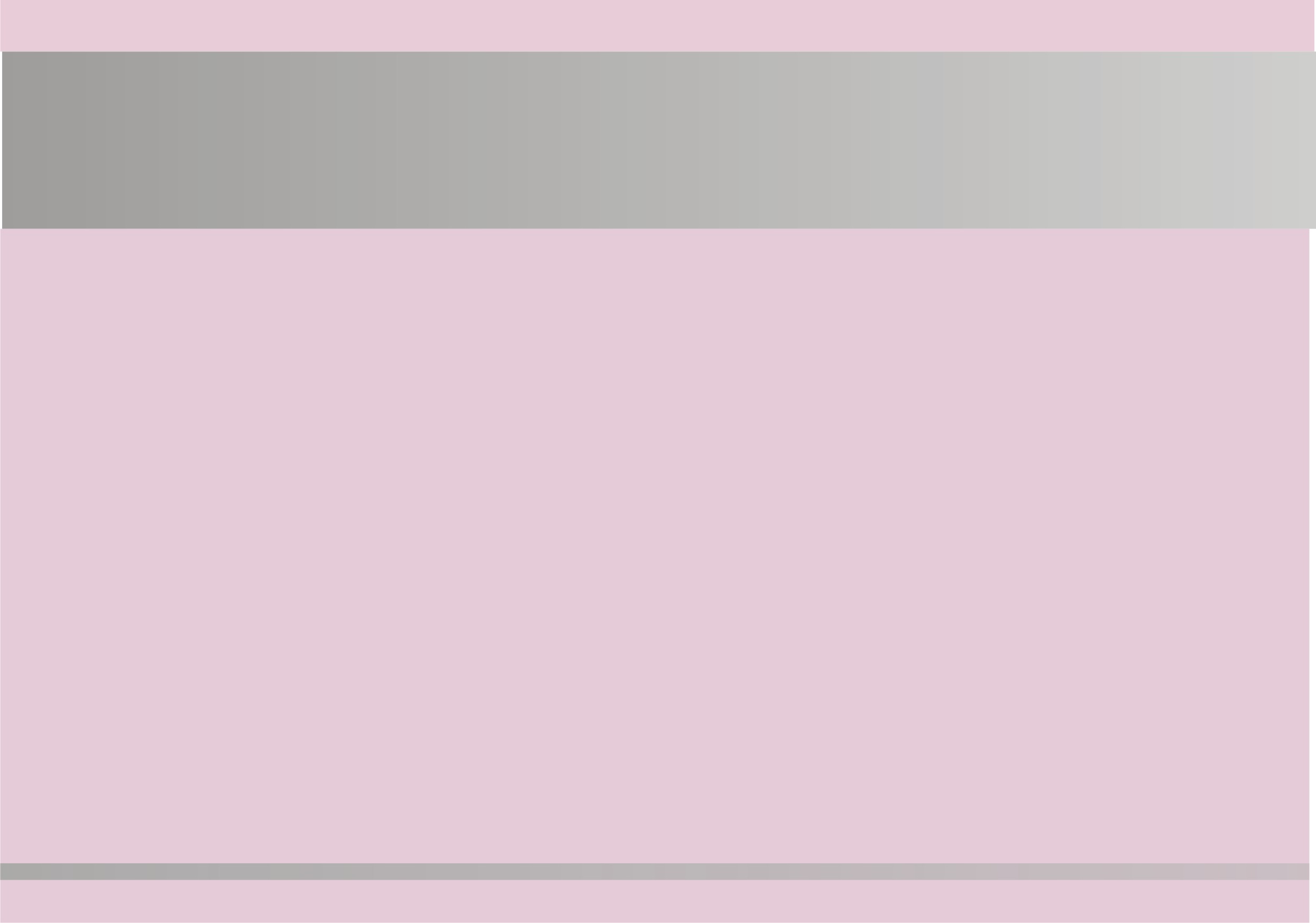 Виды  коммуникации
Внутренняя 
( общение человека с самим собой)
Публичная 
(от 10 до 100 человек)
Межличностная 
(между 2 людьми)
Организационная 
(свыше 100 человек)
В малых группах
(от 3 до 9 человек)
Межличностная 
( охватывает большое количество людей)
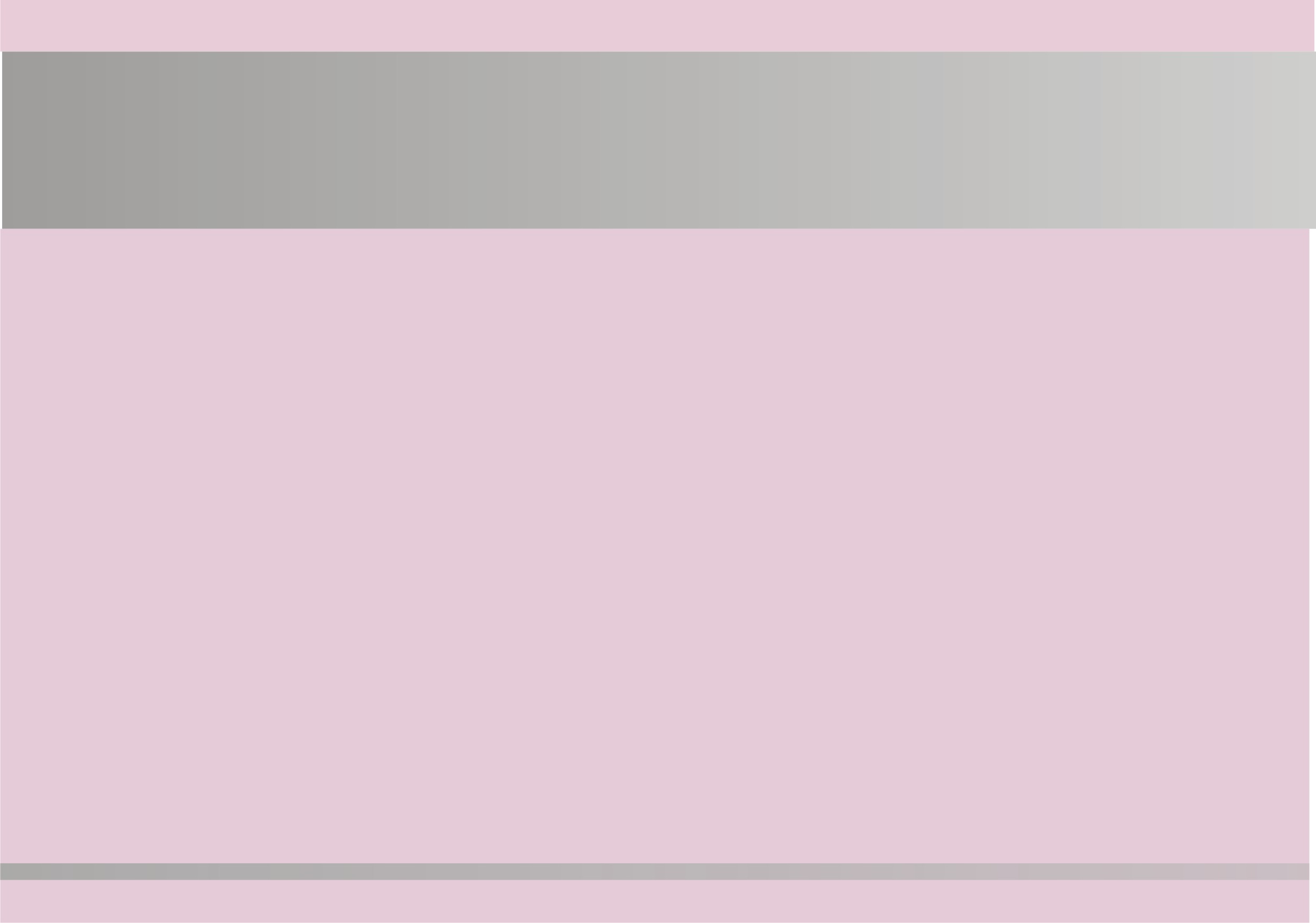 Модель процесса коммуникации
мысль
кодирование
отправитель
сообщение
обратная   связь
получатель
канал
декодирование
- шумы и помехи
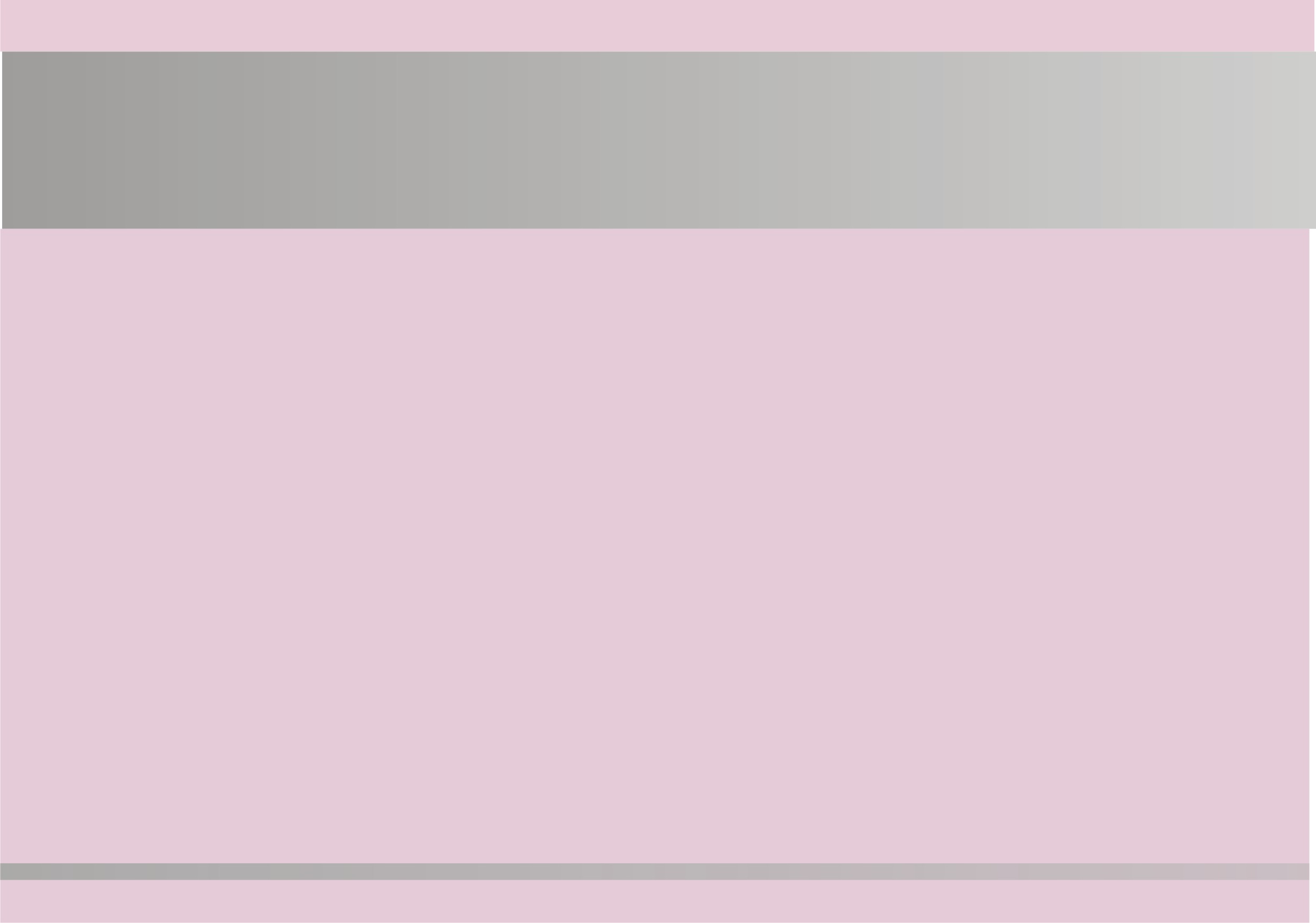 Основные термины
коммуникационный процесс – это обмен информацией между двумя или более людьми, обеспечивающий понимание информации, являющейся предметом общения
 отправитель - лицо, генерирующее идеи или собирающее информацию и передающее ее
кодирование – перевод идеи (информации) в символы 
 сообщение - информация,                                        закодированная с помощью                                                    символов
канал - средство передачи                                                  информации
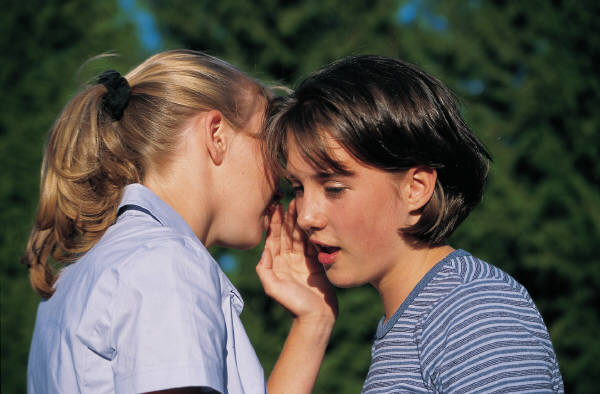 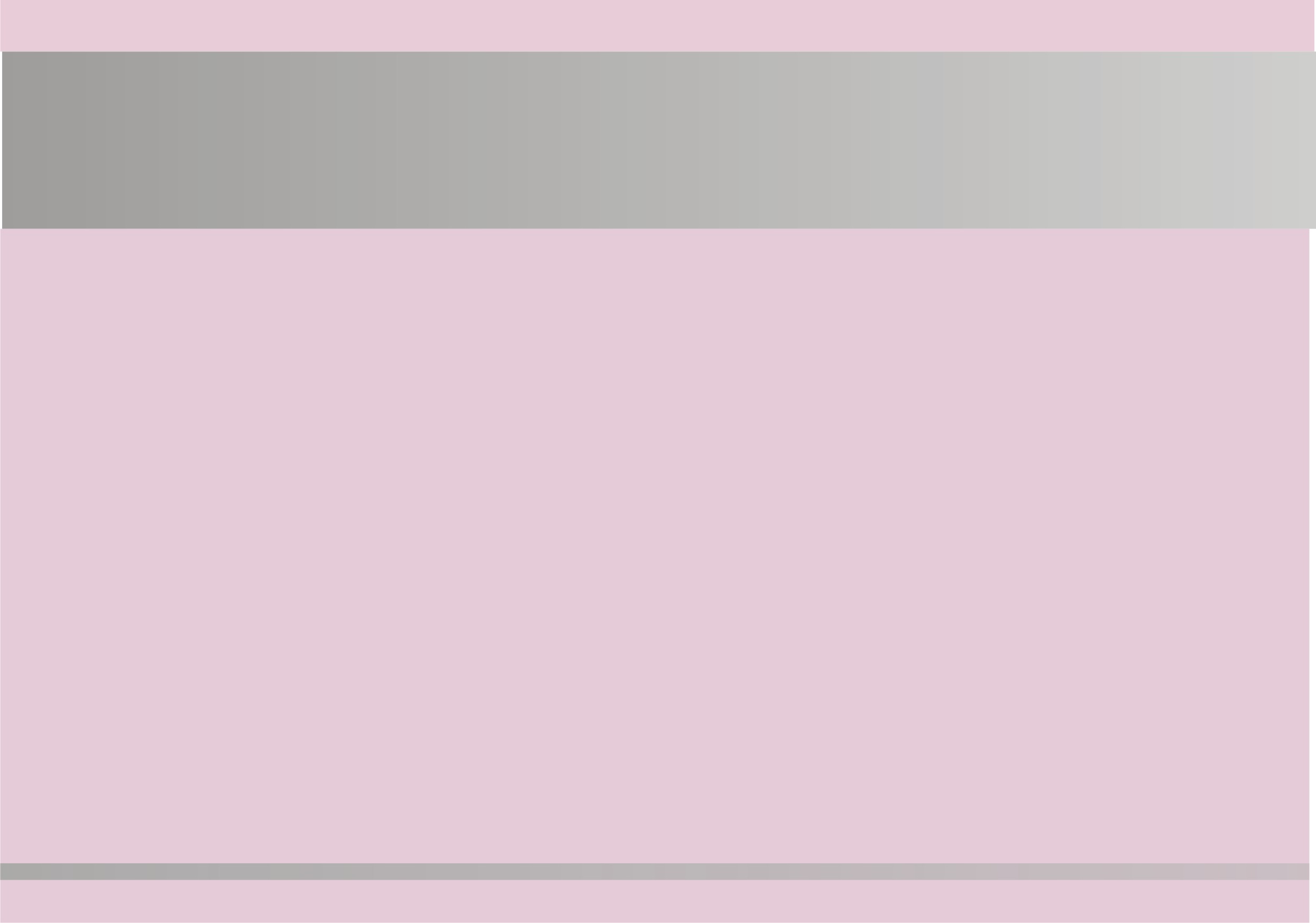 Основные термины
декодирование – перевод символов                   сообщения в информацию,                                           понятную получателю
 получатель - лицо, которому                                предназначена информация                                                               и которое интерпретирует ее
 шумы – различные барьеры,                                         искажающие информацию
 обратная связь – реакция на поступившую информацию, свидетельствующая о мере понимания сообщения и доверия к нему
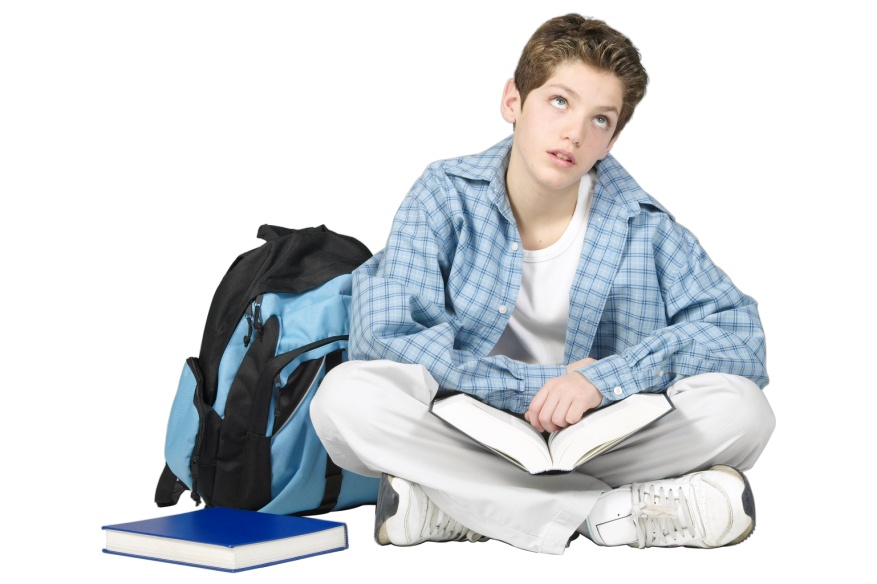 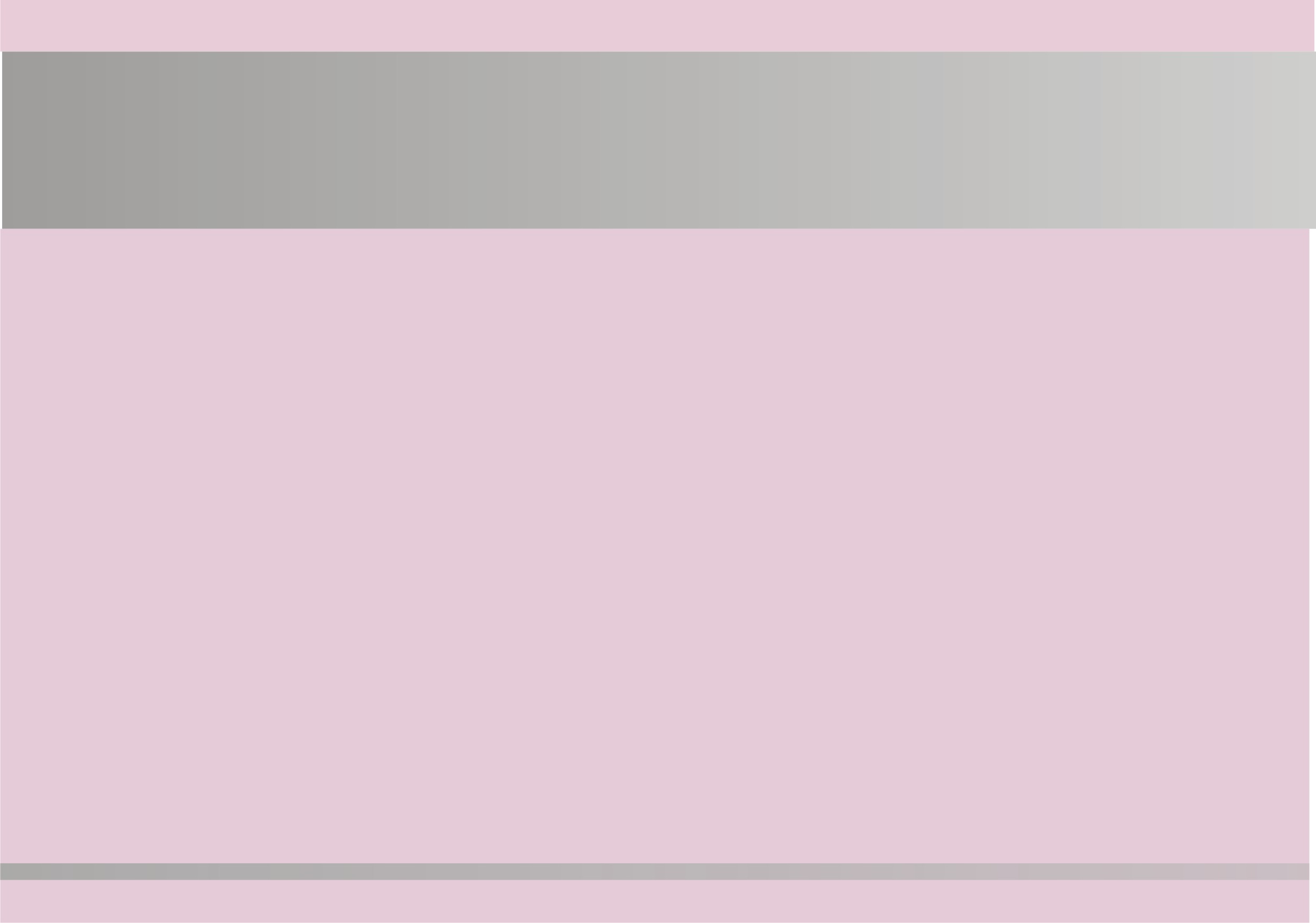 Благодарим  за  внимание